Formato para un Club de Revista
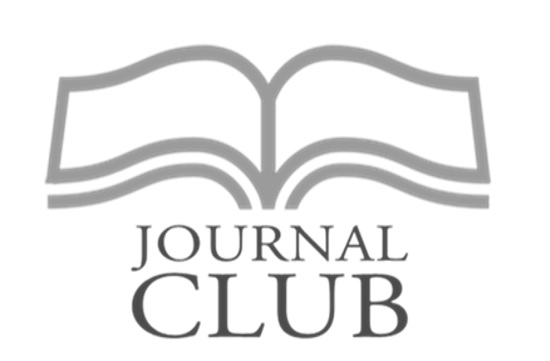 Preparación:
Un Fisioterapeuta es elegido para presenter: 
elegir artículo 	
resumir el articulo
completar el puntaje PEDro (RCT) o usar la lista de verificación PRISMA (SR)
Distribuir el artículo 1 semana antes para que todos lo lean y puedan analizarlo
Formato para un Club de Revista
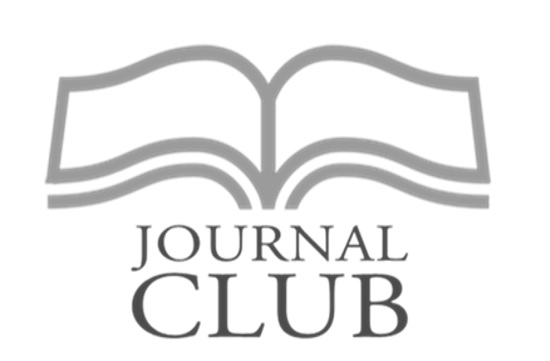 Presentación:
resumen del artículo - descripción general
presentar de el puntaje PEDro score o lista de 
	verificación PRISMA si son relevante
Discuta el artículo / puntos interesantes y la relevancia 
	clínica más importante con más detalle
Despues de la presentacion :
completar el resumen
Referencia: Practical Evidence-Based Physiotherapy
Resument del Club de Revista
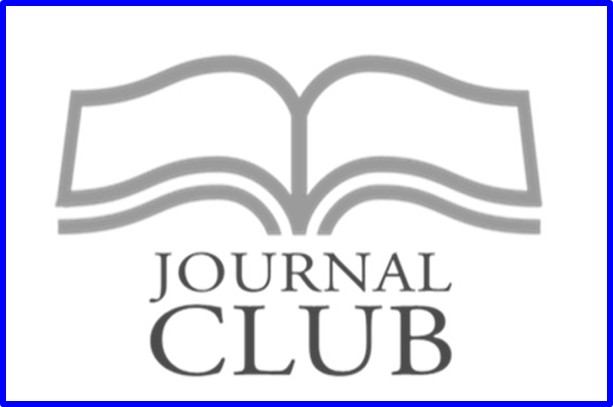 Fecha
Presentador
Artículo (título, autores)
Pedro score (RCTs)
Pregunta principal
Medidas de resultado
Resultados
Implicaciones clínicas / discusión
Cambios clinicos sugeridos